TERVETULOA VANHEMPAINILTAAN
”Lasta ei kasvateta siksi,
että hän olisi
mahdollisimman mukava
ja vaivaton meille,
vaan siksi, että hän terveenä ja väkevänä
voisi täyttää tulevan paikkansa ja
löytää itsensä.”

- Maria Jotuni-
Illan runko
Mihin kotiväkeä tarvitaan? https://www.youtube.com/watch?v=lEW9Yd-qSFU
9 + 9+ 9 viikkoa/ Kasvua ei voi kiirehtiä
Aiemmin oppivelvollisuus päättyi peruskouluun. Jatkossa oppivelvollisuus päättyy, kun nuori täyttää 18 vuotta tai nuori suorittaa toisen asteen tutkinnon. 
Vaihtoehdot ysin jälkeen
Yhteishaku 2025  ja harkintaan perustuva valinta 
Ammatillisen- ja lukiokoulutuksen pääsykriteerit 
Mistä apua päätöksen tekoon
 Wilma-viestit ja OPO-vihko
Henkilökohtainen ohjaus
Ammattipäivät, tutustumiskäynnit, koulutuskokeilut
JO-ilta, YH-vanhempainilta
Kotisivut ja esitteet
Tavoite, toiveet ja viime vuoden YH-tulokset
Vaihtoehdot 9. luokan jälkeen 1/2
1. Ammatillinen koulutus  (Wilma-viesti oppilaitoksista)
Perustutkinto ( koulutusalat 8, perustutkintoja 43 ) https://www.tredu.fi/hakijalle/koulutustarjonta/perustutkinnot/
Yhdistelmätutkinto (esim. koneasentaja+sähköasentaja) 	https://www.tredu.fi/koulutus/kone-ja-sahkoasentaja/
Perustutkinto +yo-kirjoitukset / kaksoistutkinto https://www.tredu.fi/hakijalle/koulutustarjonta/kaksoistutkinto/
Perustutkinto AMK-polku/väyläopinnot https://www.tredu.fi/hakijalle/koulutustarjonta/korkeakouluopinnot	
Perustutkinto + urheilu-ura 
https://www.tredu.fi/hakijalle/koulutustarjonta/urheiluoppilaitos/		     
Perustutkinto + oppisopimus
 https://www.tredu.fi/hakijalle/oppisopimuskoulutus/		
          
MUISTA HOKS= henkilökohtainen osaamisen kehittämissuunnitelma
ja erityistä tukea tarjoavat ammattioppilaitokset
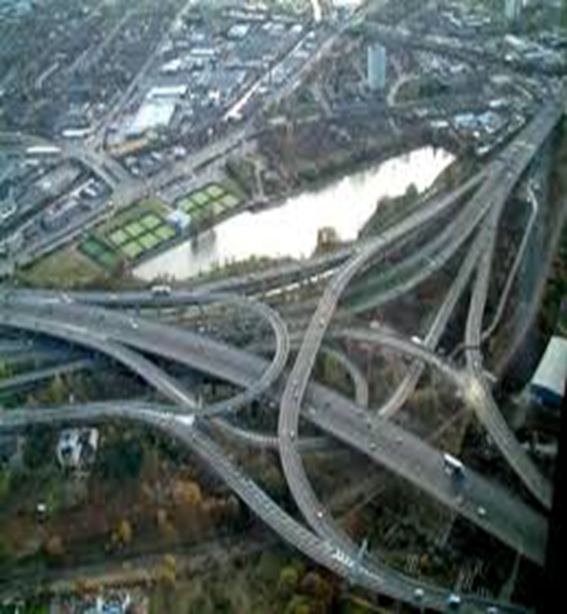 Vaihtoehdot 9. luokan jälkeen 2/2
2. Lukiokoulutus	3-4v	(Wilma-viesti oppilaitoksista)
Ns. Yleislukiot
Erityisen koulutustehtävän saaneet lukiot (vain valtakunnalliset mainittu)
Hatanpään lukio, musiikki- ja musiikkiteatterilinja
Sammon lukio, urheilulinja
Tammerkosken lukio, kuvataide- ja designlinja
Tampereen klassillinen lukio, luonnontiedelinja
Tampereen yhteiskoulun lukio, ilmaisutaitolinja
Kansainväliseen yo-tutkintoon johtava tutkinto, Tampereen lyseon lukio, IB-linja
Tampereen Rudolf Steiner-koulun lukio 

 3. TUVA (tutkintokoulutukseen valmentava koulutus) https://www.tredu.fi/hakijalle/koulutustarjonta/tuva-koulutus/

4. Kansanopistot  https://www.kansanopistot.fi/
Yhteishaku 18.2.-18.3.2025
Haku tapahtuu sähköisesti www.opintopolku.fi
Yhteishaku ammatilliseen koulutukseen ja lukiokoulutukseen
Erityisopetuksen haku
Perusopetuksen jälkeisten valmistavien koulutusten haku (TUVA)
Hakuaika on 18.2.-18.3.2025, tulokset julkaistaan 12.6.2025
Haun voi tehdä koulussa tai kotona nuoren ja huoltajan yhteistyönä. Huoltajaa on kuultava hakua tehdessä.
Mahdollisuus hakea koko Suomen toisen asteen oppilaitoksiin.
Hakemuksessa voi esittää 7 hakutoivetta tärkeysjärjestyksessä (ammatillisia oppilaitoksia, lukioita, TUVA)
Yhteishaussa voi hakea myös harkintaan perustuvassa valinnassa
Yhteishakua tehdessä päätetään myös haetaanko urheilijaopiskelijaksi tai ylioppilaaksi valmentavaan koulutukseen (lukio-opinnot)
Hakutoivejärjestys
Hakujärjestystä ei voi hakuajan päättymisen jälkeen muuttaa! 
Hakija valitaan yhteen, ylimpään hakutoiveeseensa, mihin hänen pisteensä/keskiarvonsa riittävät.
Lisäksi huomioidaan mahdollinen pääsy- ja soveltuvuuskoe tai lisänäyttö.
Hakija voi siis tulla hyväksytyksi esim. kolmannelta hakutoiveeltaan ennen ykköstoiveella hakenutta hakijaa, jos hänellä on parempi keskiarvo tai kokonaispistemäärä.
Hakutoivejärjestys on merkityksellinen vasta tasapistetilanteessa eli jos keskiarvo/pistemäärä on useammalla hakijalla sama, tällöin huomioidaan hakutoivejärjestys.
Ensimmäinen hakutoive ammatilliseen koulutukseen antaa 2 pistettä, lukiossa ei tule lisäpisteitä.
Harkintaan perustuva valinta		Oppilaitos voi valita ammatilliseen koulutukseen opiskelijan henkilöön liittyvien syiden perusteella korkeintaan 30% opiskelijoista pistejärjestyksestä riippumatta. Harkintaan perustuvassa valinnassa hakeva on aina mukana myös normaalissa pistelaskentaan perustuvassa valinnassa.
Erityisiä syitä harkintaan perustuvaan valintaan 
Oppimisvaikeudet 
Kun hakijalla on todettuja oppimisvaikeuksia, jotka ovat vaikuttaneet opintomenestykseen. Hakemuksen liitteeksi tarvitaan lääkärin, erityisopettajan tai psykologin lausunto.
Sosiaaliset syyt 
Kun hakijalla on henkilökohtaiseen tai perheen tilanteeseen liittyviä erityisiä syitä, jotka ovat vaikuttaneet opintomenestykseen.
Lisätietoa: https://www.tredu.fi/hakijalle/yhteishaku/harkintaan-perustuva-valinta/
Oppimisvalmiuksia mittaava koe (Tredu)
Hakeneet kutsutaan kokeeseen sähköpostilla. Kutsussa kerrotaan missä Tredun toimipisteessä koe järjestetään, ajankohta ja annetaan tarkemmat toimintaohjeet. Koe tehdään oppilaitoksen tietokoneella ja se kestää noin tunnin. 
Oppimisvalmiuskoe on harkinnanvaraisen haun tueksi ja sitä voidaan käyttää oppimaan oppimisen taitojen arvioimisessa. Koe sisältää kolmenlaisia tehtäviä: kuvallisia, matemaattisia ja sanallisia päättelytehtäviä. Jokaisen osion alussa näytetään esimerkkitehtävä. 
Kielikokeet (Tredu)
Kutsumme kielikokeeseen kaikki ne hakijat, joiden äidinkieli on jokin muu kuin suomi. Jos hakijalla on todistus riittävästä kielitaidosta, hänen ei tarvitse osallistua kokeeseen.
Lisätietoja: TreduNavi -hakupalvelu, puh. 040 170 5649, tredu.haku@tampere.fi
Ammatillisen koulutuksen pääsykriteerit
Yleinen koulumenestys 									1-16 pistettä

Painotettavat arvosanat 								1-8 pistettä
    (Musiikki, kuvataide, käsityö, kotitalous, liikunta. 
     Kolmesta parhaasta aineesta lasketaan niiden aritmeettinen keskiarvo.) 

Perusopetuksen  suorittaminen  hakuvuonna (+1v. esim. TUVA) 
															6 pistettä

Ensimmäinen hakutoive ammatilliseen koulutukseen 		2 pistettä

Mahdollinen pääsy- tai soveltuvuuskoe 				(1-10 pistettä)  
https://www.yhteishakulaskuri.fi/
Esimerkki pisteiden laskusta (ao)
9-luokkalainen Pekka Pikkola hakee yhteishaussa 1. hakutoiveenaan
TREDU/Kangasalan toimipisteen sähkö- ja automaatioalan pt:
Hän saa pisteitä seuraavasti:
Hakuvuonna perusopetuksen suorittaminen =>			6 p.
Yleinen koulumenestys  = kaikkien aineiden keskiarvo 
7,57 =>												9 p. (max 16)
Painotettavat arvosanat =taito- ja taideaineet, 7.lk (ja valinnaisaine 9.lk)   
kotitalous 7, kuvataide 7, liikunta (v) 8 , musiikki 7  ja tekninen työ 7 (pv) 8  
ka 7,5=> 											4  p.(max 8) 
Hakutoivepisteet 1. toiveesta ammatilliseen koulutukseen  2 p.
(Pääsy- ja soveltuvuuskoepisteet 1-10 pistettä)	
Yhteispistemäärä 									 21 pistettä
(v. 2024 alin pistemäärä 21 pistettä)
Pääsy- tai soveltuvuuskokeet kevät 2024 		(ammatilliset oppilaitokset)
Jos ammatillisessa koulutuksessa järjestetään pääsy- tai soveltuvuuskokeita, kokeeseen kutsutaan kaikki hakijat.
Ammattioppilaitokset, joissa oli keväällä 2024 pääsy- tai soveltuvuuskokeet:
TREDU
	Metsäalan perustutkinto	Lentokoneasennuksen perustutkinto
	Merkonomiopinnot englanniksi (oma 	haku)
VARALAN URHEILUOPISTO
   	Liikunnanohjauksen pt
TAMPEREEN KONSERVATORIO
         Musiikkialan pt
         Tanssialan pt
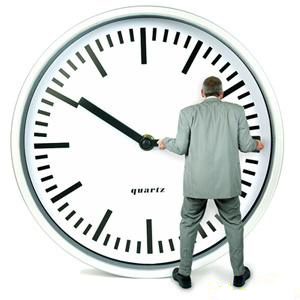 Lukioiden pääsykriteerit
Lukuaineiden keskiarvo:

äidinkieli ja kirjallisuus
toinen kotimainen kieli
vieraat kielet (A- ja B –kielet)
uskonto/ET
historia
yhteiskuntaoppi
matematiikka
fysiikka
kemia
biologia		
maantieto	
terveystieto
Erityistehtävän saaneissa lukioissa ja lukioiden painotuslinjoilla  harrastuneisuus yms. lisänäytöt voidaan huomioida keskiarvon lisäksi
Myös pääsykokeet mahdollisia erityislukioissa ja painotuslinjoilla
Peruskoulun päättötodistuksen valinnaisaineista vain kielet lasketaan keskiarvoon. Päättötodistuksessa valinnaiset kielet voidaan merkitä osallistumismerkinnällä, jolloin niitä ei huomioida keskiarvossa. Anomus huhtikuussa 2024.
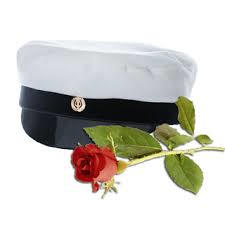 Pääsy- tai soveltuvuuskokeet kevät 2024         		(lukiot)
Lukiot, joihin tarvittiin yhteishaun ja opiskelusuunnitelman lisäksi liitteitä tai joihin oli pääsykoe keväällä 2024:
-Kangasalan lukio, musiikkilinja, pääsykoe
-Hatanpään lukio, musiikki- ja musiikkiteatterilinja, pääsykoe-Kalevan lukio, musiikkilinja, mus. omaelämänkerta ja näyte sekä lausunnot-Sammon keskuslukio, viestintälinja, ennakkotehtävä
-Sammon keskuslukio, skeittilinja, ennakkotehtävä -Sammon keskuslukio, urheilulinja (lisätiedot Opintopolkuun)-Tammerkosken lukio, kuvataide- ja designlinja, pääsykoe, itse ilmoittauduttava ennakkoon
Erityistehtävän saaneissa tai painotteisissa lukioissa voi olla myös pääsykokeita, ennakkotehtäviä tai lisäliitteitä. 

Erityistehtävän saaneissa tai painotteisissa lukioissa voidaan päättötodistuksen tiettyjä arvosanoja painottaa
(esim. Tampereen lyseon lukio, Yhteiskuntatiede-linja: yhteiskuntaoppi, historia, äidinkieli, englanti)
Mistä apua omaa koulutuspaikkaa 		 				     miettiessä?-Wilma-viestit opolta (tietoa esim. tulevista infoista, ja linkkejä tärkeille sivuille)-Henkilökohtainen ohjaus (nuori tai nuori + kotiväki)-Oppilaitosten esitteet ja kotisivut -Tutustumiskäynnit, ammattipäivät, koulutuskokeilut-Oppilaitosten avoimet ovet, teema- ja info-illat (Teams ja paikanpäällä) -Jatko-opintoillat:		-Erityisammattioppilaitokset keskiviikkona 9.10. iltatilaisuus Tredun 			      Hepolamminkadun toimipisteessä.		-Tampereen Jatko-opintoilta torstaina 7.11. klo 18-20 Teams		-Kangasalan Jatko-opintoilta torstaina14.11.2024 Iltatilaisuus 					     vanhemmille ja oppilaille.      Opiskelu toisella asteella opiskelijoiden kertomana: ammatillinen, 				     kaksoistutkinto, lukio, TUVA		Messut: oppilaitosten edustajia lukioista ja ammatillisista oppilaitoksista		Illan päätteeksi Kangasalan lukion oma info-ilta-Yhteishakuvanhempainilta tammikuu/helmikuussa 2025- Terveydellisissä kysymyksissä ole yhteydessä terveydenhoitajaan!
Henkilökohtainen ohjaus
Mahdollisuus keskustella ja hankkia lisätietoa oppilasta kiinnostavasta oppilaitoksesta tai ammattialasta.
Varaa aika OPO:lta (varauskalenteri/Wilma-viesti/kysy opo-tunnilla)
Kysy lupa oppitunnin opettajalta (kokeet, uusi aihe)
Vanhemmat voivat myös tulla mukaan henkilökohtaiseen ohjaukseen.
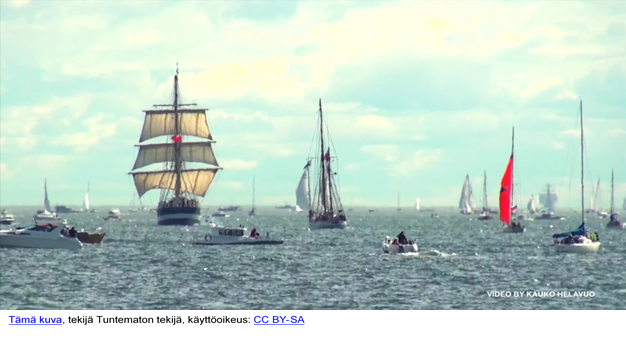 Tutustumiskäynnit, ammattipäivät ja  				koulutuskokeilut
Ammattipäivässä / tutustumiskäynneillä /koulutuskokeiluissa voi testata
	-onko mielikuva ammatista/-ammattialasta/ oppilaitoksesta oikea
-vastaavatko sinun kiinnostuksesi alan/oppilaitoksen vaatimuksia
-vastaavatko sinun kykysi alan/oppilaitoksen vaatimuksia
-koulumatka, miten kuljet
-terveydelliset tekijät
Muista myös oppilaitosten avoimet ovet ja infoillat!
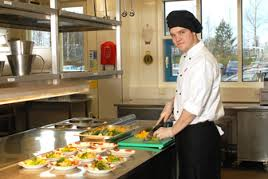 Tutustumiskäyntien, ammattipäivien ja		    koulutuskokeilujen järjestäminen
Miettikää yhdessä,  mikä oppilaitos (lukio/ ammatillinen) ja ammatti kiinnostaisi.
Päivän/tutustumisen vetäjänä toimii ammattiaineiden opettaja, opo sekä tutoropiskelijat. Ammattipäivän pituus on noin 5 tuntia ja koulu tarjoaa tutustujille lounaan sekä tarvittavat työvaatteet tutustumiskohteessa. Lukioiden tutustumiskäynnit ovat noin 1-2h
Ilmoittautumiset opolle (wilma, ohjauskeskustelu), joka varaa ajan oppilaitoksesta (vastaanottavien oppilaitosten mahdollisuuksien mukaan. Muista, että ammattipäivien ryhmiin otetaan usein vain rajoitettu oppilasmäärä, joten kaikkien toiveita ei pystytä toteuttamaan.)
Pyydä lupa opettajilta (sovi mahdolliset kokeet).				
Huolehdi itse matkakuluista.
Erityisammattioppilaitosten (esim. Luovi, Aitoo, Kiipula) useamman päivän koulutuskokeiluihin tarvitaan KELA:n maksusitoumus.
Jos myöhästyt tai sairastut,  ilmoita siitä itse tutustumiskohteeseesi.
Muista myös oppilaitosten avoimet ovet ja infoillat!
9 viikkoa+ 9 viikkoa +9 viikkoa => YH
TET-viikko: 
Viikko 37 (9.9.-13.9.2024) luokat A-F
Viikko 38 (16.9..-20.9.2024) luokat G-P
TET-sopimusten palautus opolle viimeistään pe 30.8.2024

OPO-tunneilla tulossa syksyllä
Lukio-opintojen esittelyä. Kangasalan lukion tutorit opotunneilla ja lukio-opintoihin tutustuminen KangLussa marraskuussa.
Ammattiopintojen esittelyä. Tredu/ Kangasala, Valkeakosken ammattiopisto
Tavoitetodistus
Tutustumissuunnitelma
JO-illat
Toiveita opolta
Yhteistyö kodin ja opon välillä, opolla voi olla 80 omaa ysiluokkalaista (+ 7-lk ja 8-lk!) ->   tiedonkulku hyvissä ajoin apua tarvittaessa  
Ohjauksen kannalta tärkeät taustatiedot opolle (esim. tutustumiskäynteihin liittyen) 
Wilman ”Oppilaanohjaus”-lomake         
Wilma-viestien lukeminen, viesti sekä oppilaalle että huoltajalle (arkistoi!)
Netti (”hyvä renki, mutta huono isäntä”)
Tavoite
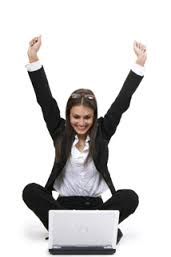 Nuori löytää omia kiinnostuksiaan ja kykyjään vastaavan koulutuspaikan.
Nuori tekee valintansa  niillä tiedoilla, taidoilla ja mielikuvilla, jota hänelle on kertynyt 15 vuodessa. Ohje nuorelle: Pohdi tätä valintaasi nyt ja mieti, miten perustelet valintaasi vielä esim. 10 vuoden kuluttua.
Vanhemmilla on pitempi elämänkokemus, nuoren kannattaa kuunnella myös heitä! 
Koti ja koulu ovat yhdessä tukemassa nuorta koulutuspaikan etsimisessä.
Muistetaan: Samaan päämäärään voi päästä montaa reittiä!
 -
Ajatuksia syksylle…
”Pian vapaus vie sinut pois.
Oi kunpa suruu suurempaa
ei elämässäs ois.
Muista aina kun
maailma ahdistaa
ja kyynel yllättää,
täällä sua odottaa
aina lämmin olkapää.”
	- Maarit ja Sami: Aina lämmin olkapää -
https://www.youtube.com/watch?v=a5SdV-In-ck
Lisätietoa
https://opintopolku.fi/wp/fi/
http://ammattipolku.fi/
Ammatillisia oppilaitoksia:
https://www.tredu.fi/
https://vaao.fi/
https://www.sasky.fi/ (Tampereen palvelualan ammattiopisto =TPA) 	
https://varala.fi/
https://www.tampereenkonservatorio.fi/muusikko/
Ammatillisia erityisoppilaitoksia:
Ammattiopisto Luovi: https://luovi.fi/
Kiipulan ammattiopisto: http://www.kiipula.fi/ammattiopisto
Aitoon koulutuskeskus:  https://aikk.fi/web/
Lukioita:
http://www.kangasala.fi
http://www.tampere.fi/koulutus/koulut/lukiot
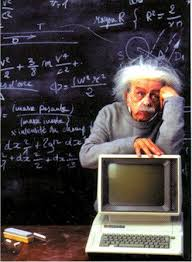 Yhteishaun tulokset kesällä 2024
Pikkolan koulussa oli keväällä 2024 239 yhdeksäsluokkalaista. He sijoittuivat
 jatko-opintoihin seuraavasti: 
Ø   122 oppilasta lukioihin 
95 oppilasta ammatillisiin oppilaitoksiin (kaksois-,/kolmois- ja/yhdistelmätutkintoja)
14 oppilasta TUVA
22 oppilasta muut (opistot, peruskoulu kesken)
Ø   3 oppilasta jäi ilman koulutuspaikkaa (tilanne kesäkuu 2024)

Opiskelupaikkaa vaille jääneet ohjataan hakemaan mm.: 
Ø    Ammatillisten oppilaitosten (esim. TREDU, Valkeakoski, TPA) vapaat koulutuspaikat lisähaussa
TUVA 
Ø    Lähikuntien lukiot
P.S.  Aiemmin oppivelvollisuus päättyi peruskouluun. Jatkossa oppivelvollisuus päättyy, kun nuori täyttää 18 vuotta tai nuori suorittaa toisen asteen tutkinnon.
Lukioiden keskiarvorajoja
2021 2022 2023 2024      	 Suluissa pisterajat lukiolinjoille 
Hatanpään lukio 		 8,00  7,69  8,00  8,00 (musiikki- ja musiikkiteatteri 8,83p.  9,92p.  9,67p.)
Kalevan lukio 			 8,75  8,50  8,83  8,83   (musiikki 8,47p. 9,15p. 9,53p.  9,37p.)
Sammon keskuslukio		 8,62   8,46  8,62  8,67  (urheilu 14,35p. 14.33p. 15,49p. 14,95p.)
			 (viestintä 12,19p. 12,19p. 11,06p. 13,13p.)(skeitti 15,36p. 12,31p. 14,33p. 17,07p.) 
Tammerkosken lukio		  8,33  8,08  8,31   8,09 (kuvataide- ja designl. 15,38p. 15,16p. 15,91p. 14,83p.)
Tampereen klassillinen lukio	 8,75  8,33  8,67  8,17 (luonnontiede painotettu keskiarvo  9,38, 9,38 9,38 9,38)
Tampereen lyseon lukio		  9,23  6,67  8,67  8,33 (IB 8,83 8,58 8,79 ) (yhteiskuntatiet. 9,50 8,65 9,19 9,13)
Tampereen teknillinen lukio	7,83  7,33  7,75  7,67 (matek 8,07 8,13 7,43 8,20)
Tampereen yhteiskoulun lukio	  8,42  8,25  8,25  8,36
Tampereen yliopiston normaalikoulun lukio  8,92 8,69  9,00  9,25 (talous-elinkeino 8,93 8,80 8,87 9,19)
			  (sirkustaide 15,28p. 16,55p. 16,70p. 15,78p.)
Tampereen Rudolf Steiner-koulun lukio	   7,54  7,42  7,50  7,33
Kangasalan lukio		   8,08  8,08  7,58  8,00   (musiikki  15,75p. 16,6p.  15.67p.  15,42p.) 
Pälkäneen lukio		   7,04  7,08  7,00  7,08 (koripallo 7,50p.)
Tietotien lukio 		   7,25  7,23  7,25  7,23  (bisnes 7,25  7,25  7,25)
Oriveden lukio 	                7,25  7,33  7,25  7,33 (kirjoittajal. 15,75p. lentopallo 14,00p.)